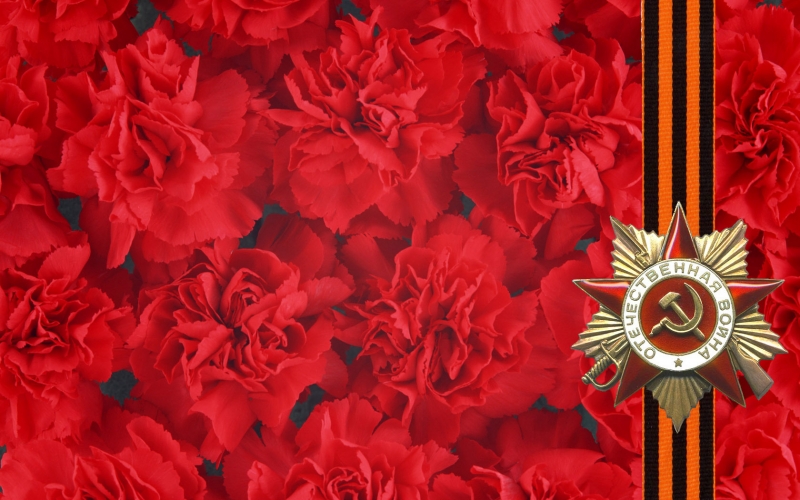 К празднику День Победы
Быль для детей
(по стихотворению С.В.Михалкова)
Составитель:Круц Ольга Николаевна
учитель начальных классов
МОУ СОШ №43 г.Твери
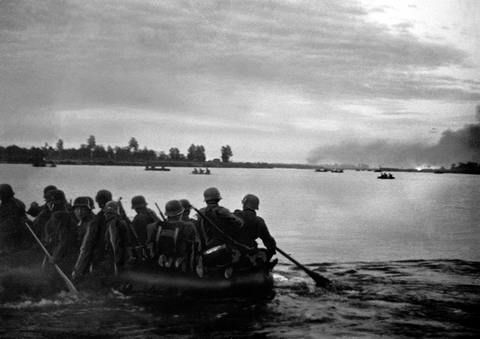 Эту быль пишу я детям... 
Летней ночью, на рассвете,
 Гитлер дал войскам приказ 
И послал солдат немецких 
Против всех людей советских –
 Это значит - против нас.
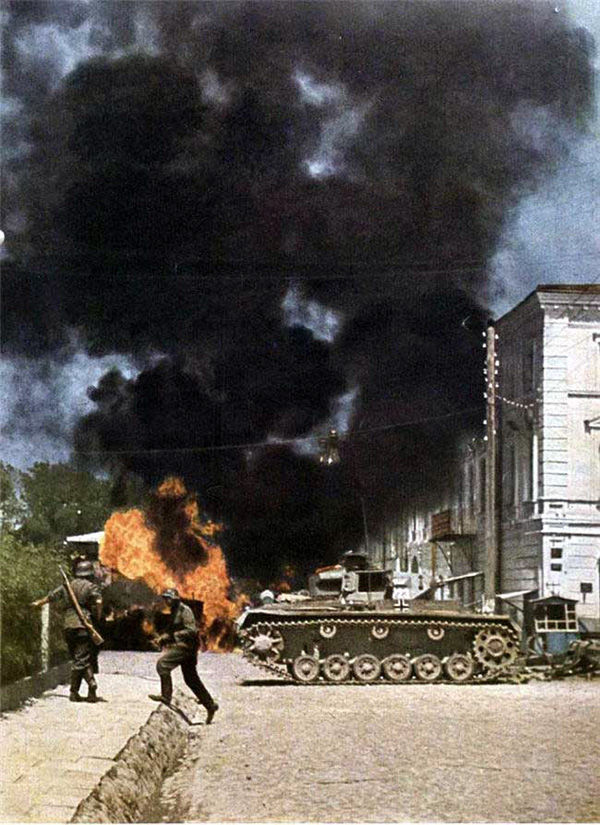 Он хотел людей свободных Превратить в рабов голодных, Навсегда лишить всего. 
А упорных и восставших, 
На колени не упавших,
 Истребить до одного!
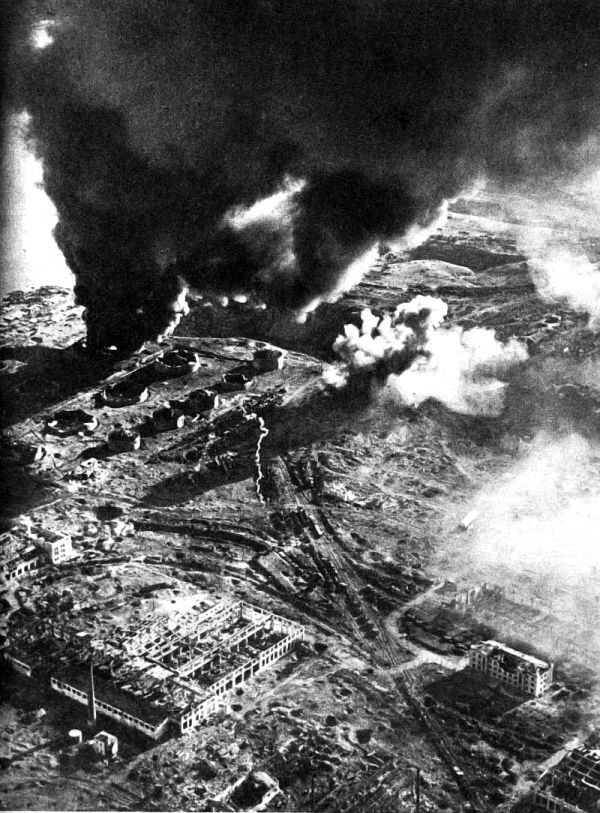 Он велел, чтоб разгромили,
 Растоптали и сожгли 
Все, что дружно мы хранили, 
Пуще глаза берегли, 
Чтобы мы нужду терпели, 
Наших песен петь не смели 
Возле дома своего, 
Чтобы было все для немцев, 
Для фашистов-иноземцев, 
А для русских и для прочих,
 Для крестьян и для рабочих 
- Ничего!
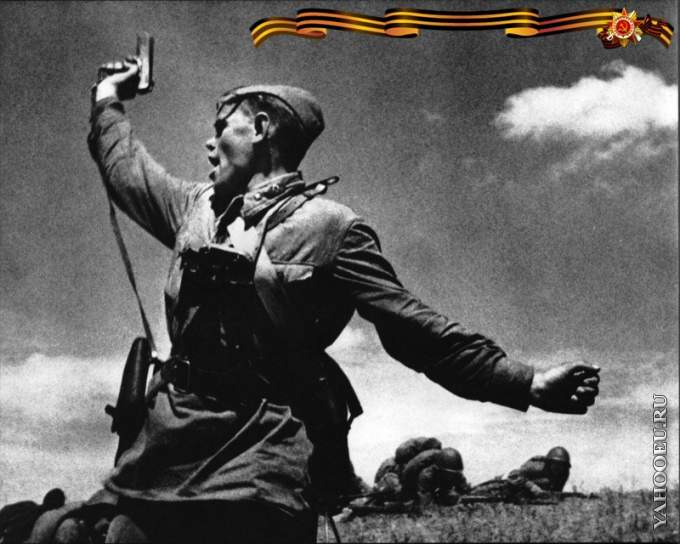 «Нет! - сказали мы фашистам, 
Не потерпит наш народ, 
Чтобы русский хлеб душистый 
Назывался словом «брот». 
Мы живем в стране Советской, 
Признаем язык немецкий, 
Итальянский, датский, шведский 
И турецкий признаем, 
И английский, и французский, 
Но в родном краю по-русски
 Пишем, думаем, поем.
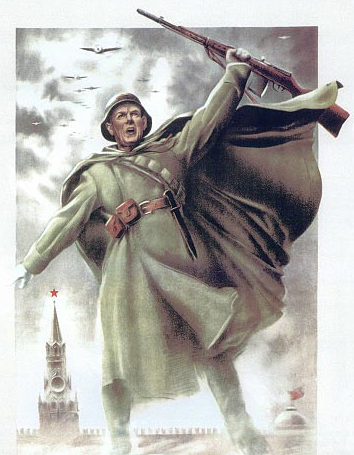 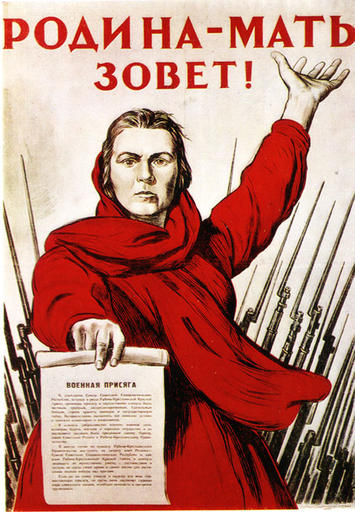 Мы тогда лишь вольно дышим, 
Если речь родную слышим,
 Речь на русском языке, 
И в своей столице древней, 
И в поселке, и в деревне, 
И от дома вдалеке.
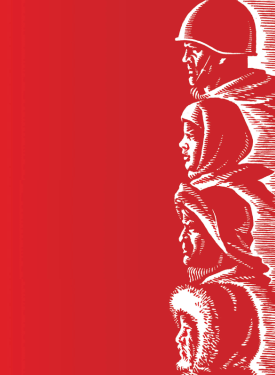 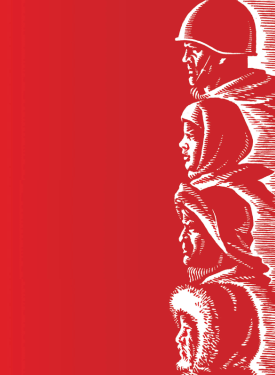 И от моря и до моря
 Поднялись большевики,
 И от моря и до моря 
Встали русские полки. 
Встали, с русскими едины,
 Белорусы, латыши,
 Люди вольной Украины, 
И армяне, и грузины, 
Молдаване, чуваши
 - Все советские народы 
Против общего врага, 
Все, кому мила свобода 
И Россия дорога!
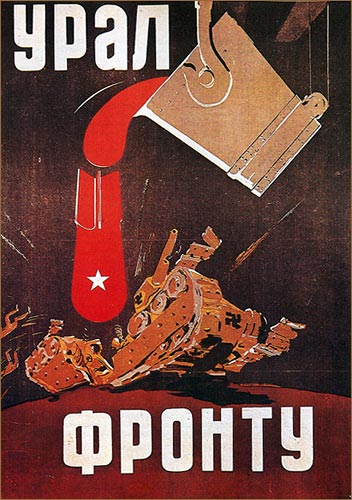 И, когда Россия встала
 В этот трудный грозный час, 
«Все - на фронт!» - Москва сказала. 
«Все дадим!» - сказал Кузбасс. 
«Никогда, - сказали горы,
 - Не бывал Урал в долгу!»
 - «Хватит нефти для моторов, 
Помогу!» - сказал Баку. 
«Я богатствами владею, 
Их не счесть, хоть век считай!
 Ничего не пожалею!» -
 Так откликнулся Алтай.
«Мы оставшихся без крова
 В дом к себе принять готовы,
 Будет кров сиротам дан!»- 
Обездоленных встречая, 
Казахстану отвечая,
Поклялся Узбекистан.
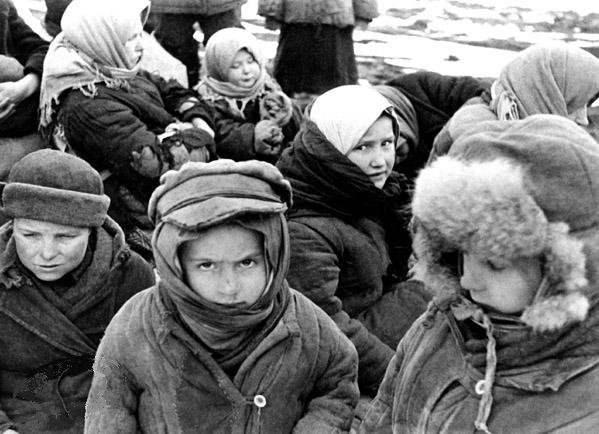 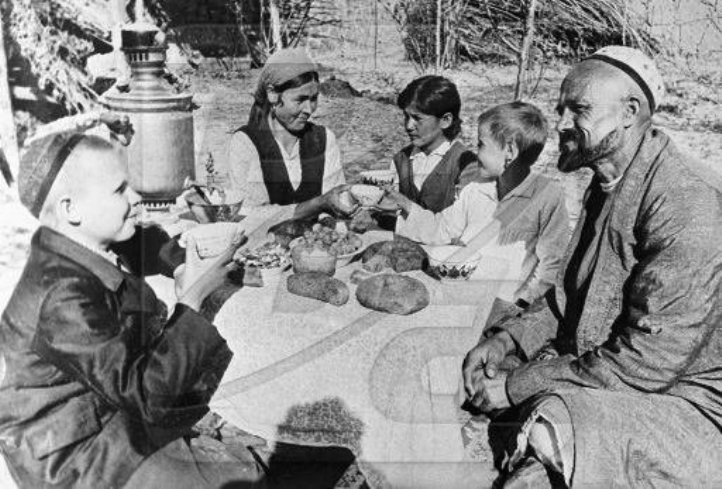 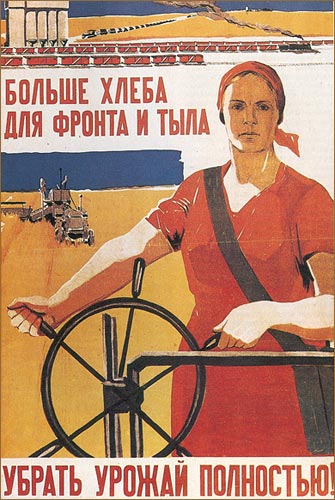 «Будет каждый верный воин
 И накормлен и напоен,
 Всей страной обут, одет».
 - «Всё - на фронт!» - Москва сказала.
 «Всё! - страна ей отвечала. –
 Всё - для будущих побед!»
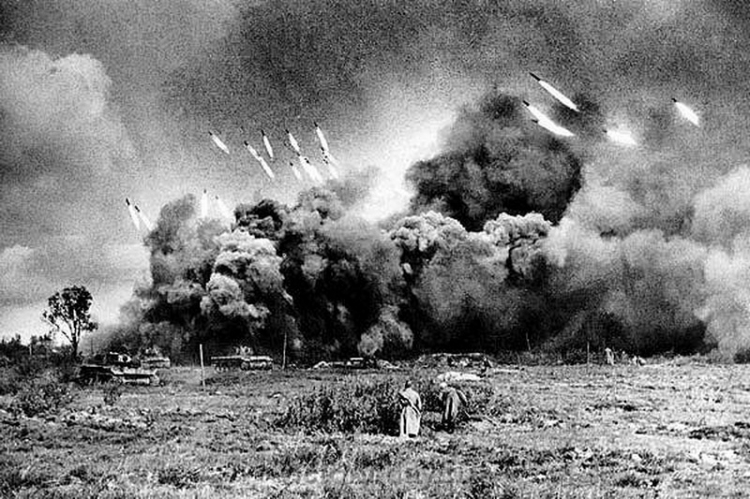 Дни бежали и недели,
 Шел войне не первый год.
 Показал себя на деле 
Богатырский наш народ.
Не расскажешь даже в сказке, 
Ни словами, ни пером, 
Как с врагов летели каски 
Под Москвой и под Орлом.
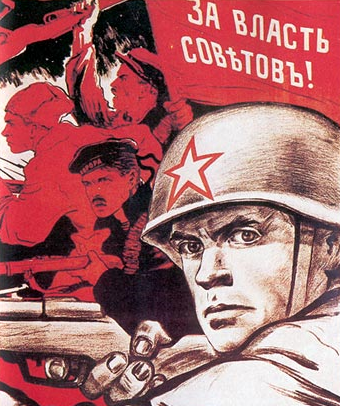 Как, на запад наступая,
 Бились красные бойцы – 
Наша армия родная, 
Наши братья и отцы. 
Как сражались партизаны. – 
Ими Родина горда! 
Как залечивают раны 
Боевые города.
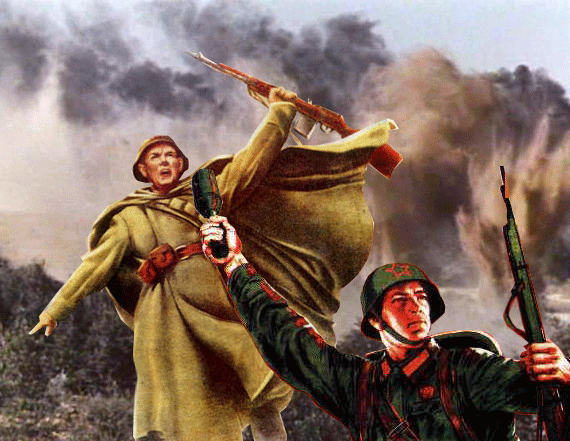 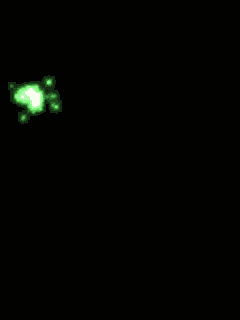 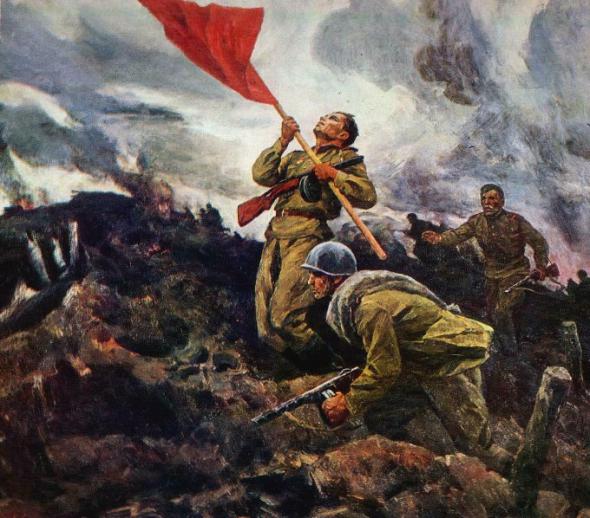 Не опишешь в этой были 
Всех боев, какие были. 
Немцев били там и тут, 
Как побили - так салют! 
Из Москвы салюты эти
 Были слышны всем на свете,
 Слышал их и друг и враг. 
Раз салют, то значит это –
 Над какой-то крышей где-то
 Снова взвился красный флаг.
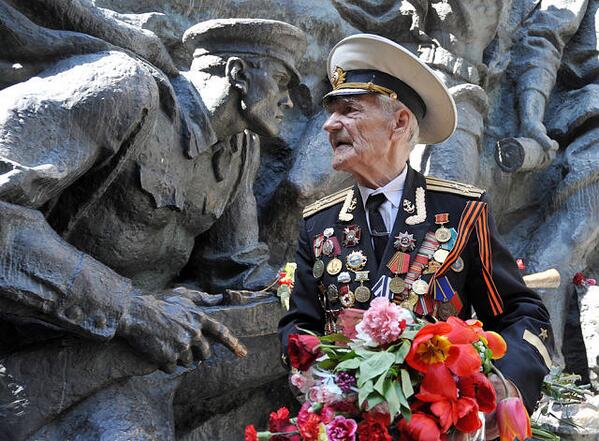 Слава нашим генералам, 
Слава нашим адмиралам 
И солдатам рядовым –
 Пешим, плавающим, конным, 
В жарких битвах закаленным!
 Слава павшим и живым, 
От души спасибо им!
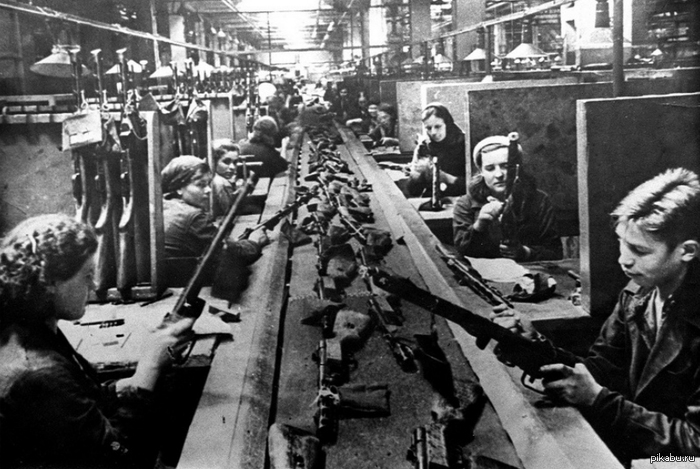 Где бы мы врага ни били, 
Где бы враг ни отступал,
 Вспоминал всегда о тыле 
Наш солдат и генерал: 
«Да! Нельзя добить фашистов 
И очистить мир от них
 Без московских трактористов, 
Без ивановских ткачих,
 Без того, кто днем и ночью 
В шахтах уголь достает,
 Сеет хлеб, снаряды точит,
 Плавит сталь, броню кует».
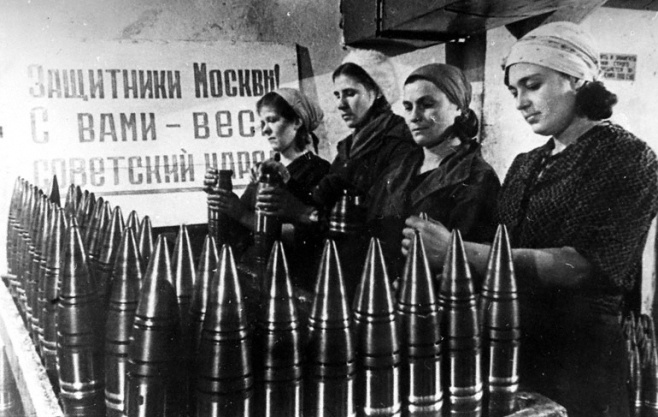 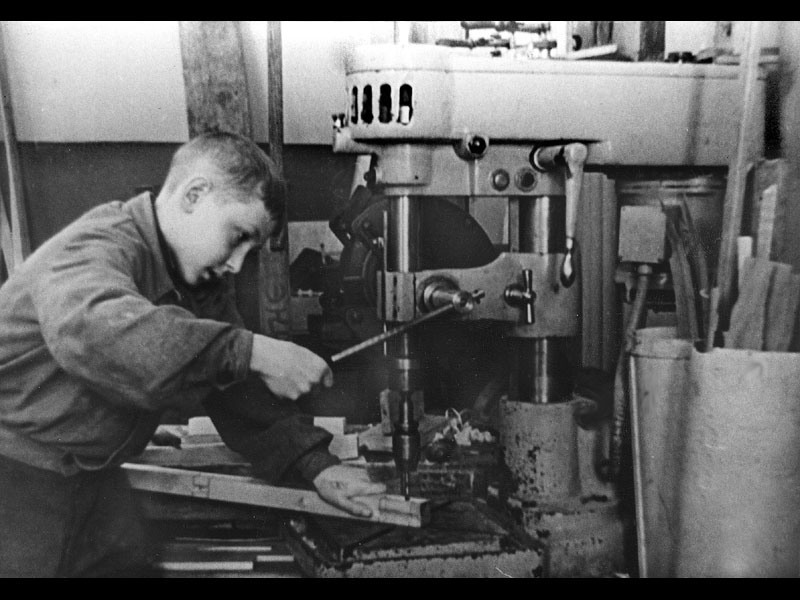 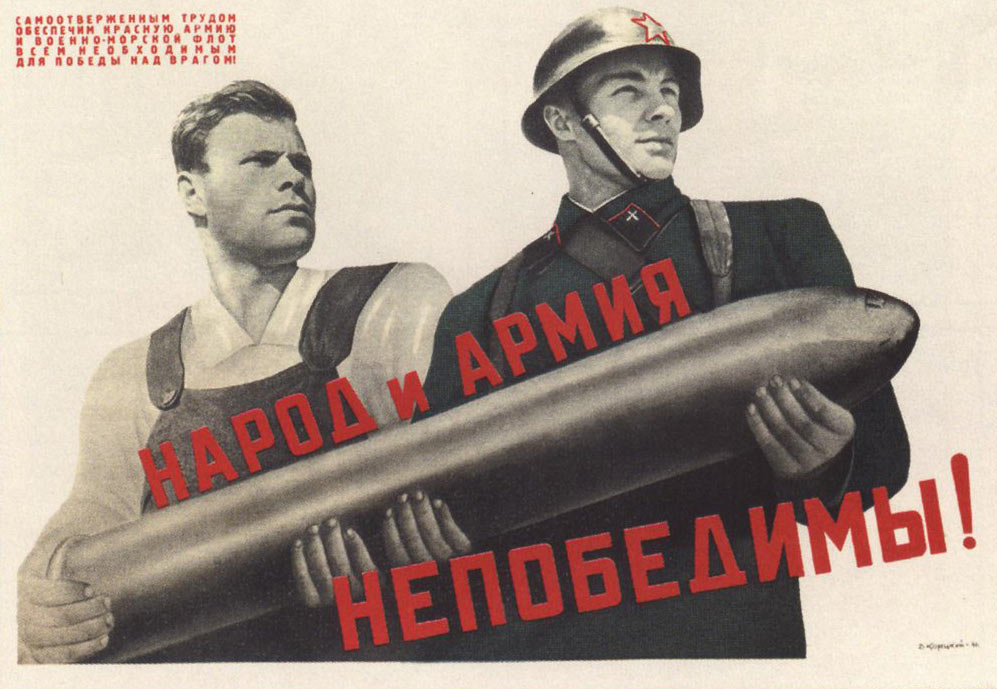 Без ружья и без гранаты 
И от фронта в стороне 
Эти люди, как солдаты, 
Тоже были на войне.
 Никогда мы не забудем 
Их геройские дела. 
Честь и слава этим людям 
И великая хвала!
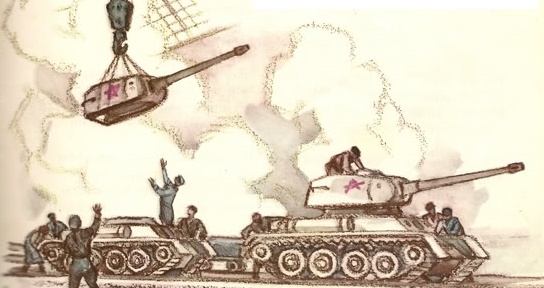 С нами рядом, с нами вместе, 
Как поток, ломая лед, 
Ради вольности и чести 
И святой народной мести
 За народом встал народ. – 
Мы, - сказали югославы, -
 Не уступим нашей славы!
 Нам под игом не бывать! – 
И словаки заявили: - 
Нашу волю задавили! 
Как же нам не воевать! –
 Откололись от Берлина
 Итальянцы и румыны:
 - Хватит драться за Берлин!
 - Неохота и болгарам 
Погибать за немца даром:
 - Пусть ко дну идет один!
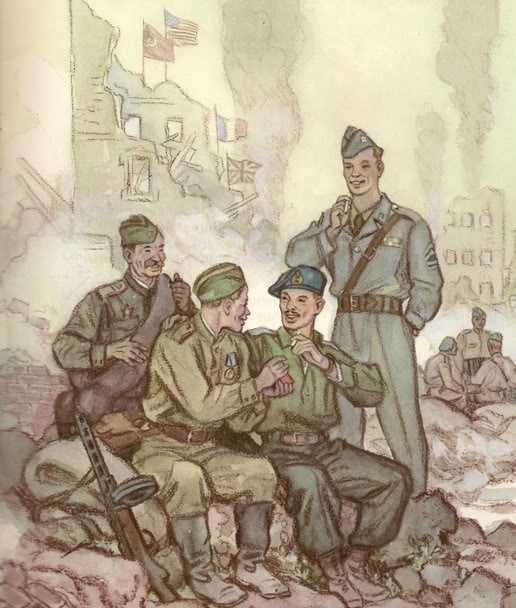 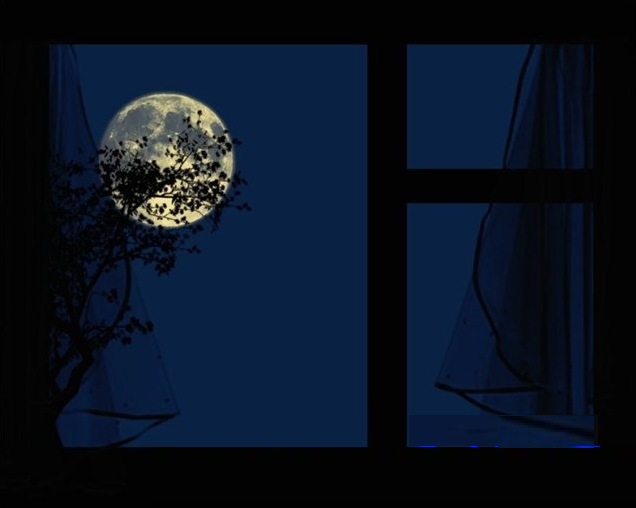 Спать легли однажды дети – 
Окна все затемнены, 
А проснулись на рассвете – 
В окнах свет и нет войны!
 Можно больше не прощаться, 
И на фронт не провожать, 
И налетов не бояться, 
И ночных тревог не ждать.
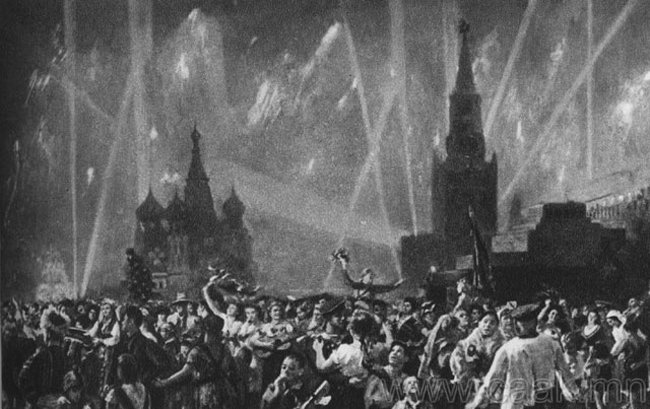 Люди празднуют Победу!
 Весть летит во все концы:
 С фронта едут, едут, едут
 Наши братья и отцы! 
На груди у всех медали,
 А у многих - ордена.
 Где они не побывали 
И в какие только дали
 Не бросала их война!
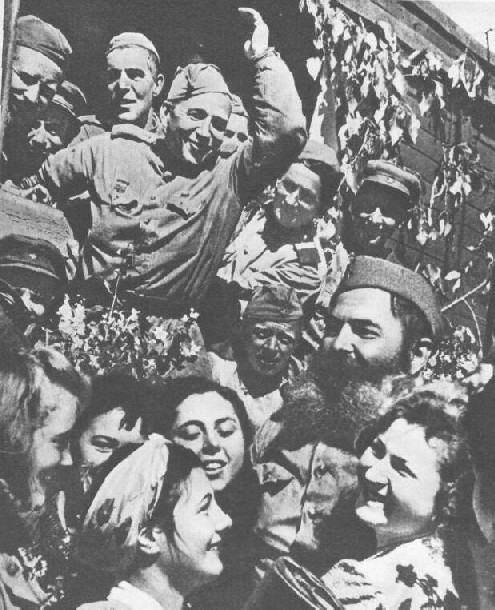 Не опишешь в этой были
 (Не поможет даже стих!),
 Как горды солдаты были, 
Что народ встречает их, 
Их - защитников своих!
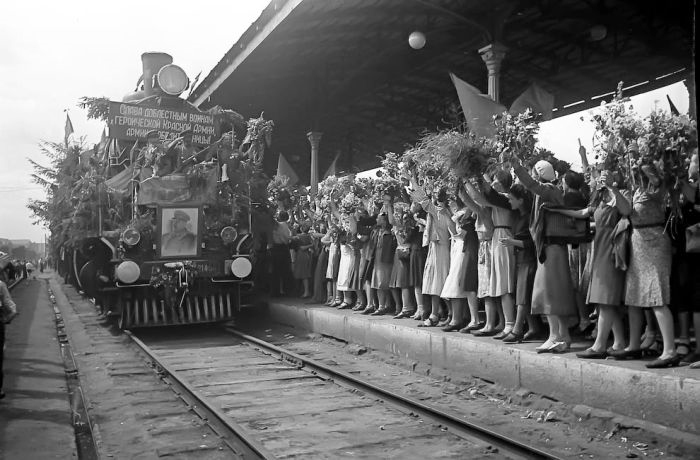 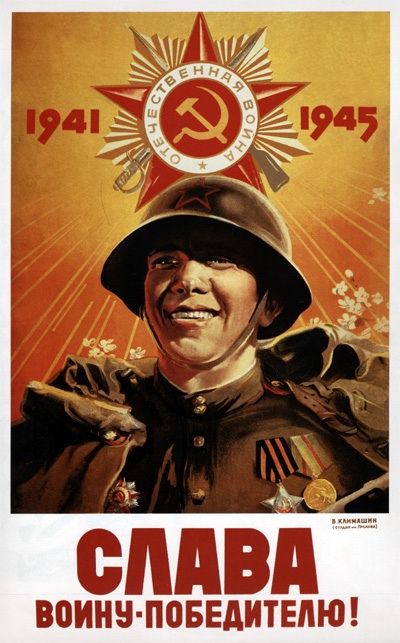 Здравствуй, воин-победитель,
 Мой товарищ, друг и брат, 
Мой защитник, мой спаситель – 
Красной Армии солдат!
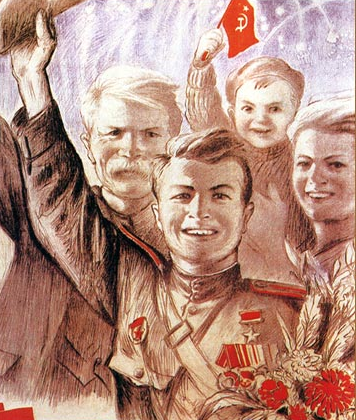 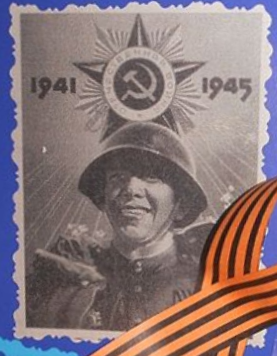 Всю войну в любом селенье, 
В каждом доме и в избе 
Люди думали с волненьем,
 Вспоминали с восхищеньем 
И с любовью о тебе. 
И везде тобой гордились, 
И нельзя найти семьи,
 Дома нет, где б не хранились 
Фотографии твои
Дни сражений миновали, 
Мы неплохо воевали – 
Как солдаты, выполняли 
Нашей Родины приказ. 
И сегодня, в мирный час, 
Дорогая мать-Отчизна, 
Положись опять на нас!
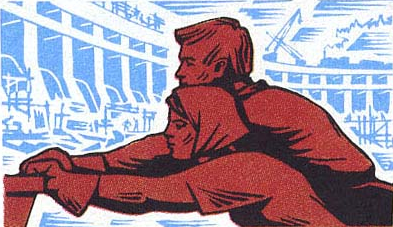 Да! У нас одна забота 
И мечта у всех одна, 
Чтобы к солнечным высотам 
Поднялась опять страна – 
Сильной, славной и могучей
 От столицы до села,
 Много краше, много лучше, 
Чем когда-нибудь была.
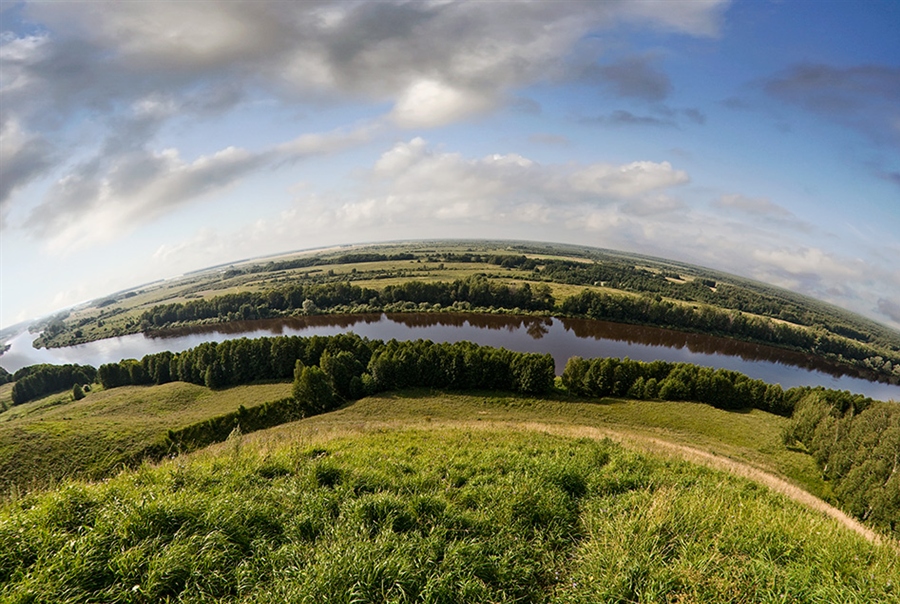 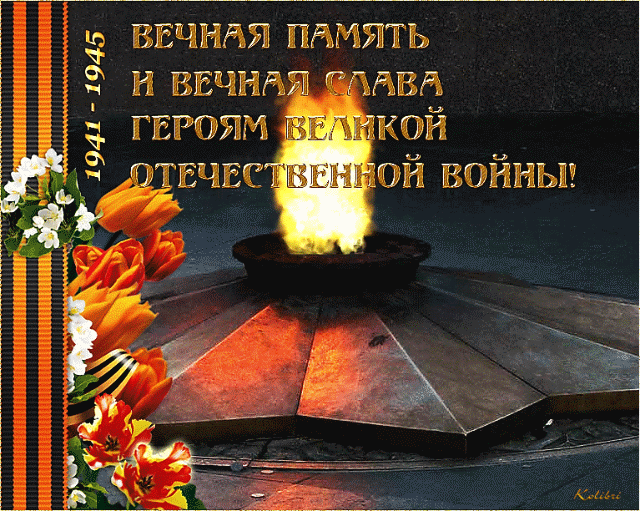 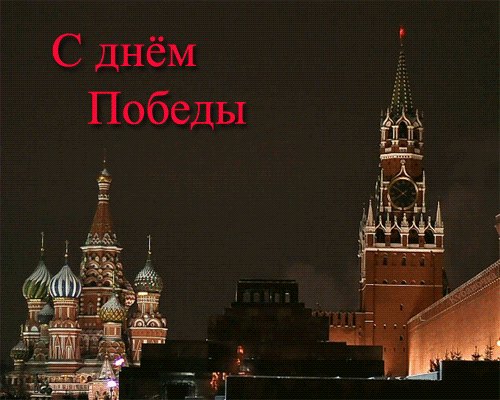 Интернет-ресурсы:Михалков С.В. Быль для детей.- М., 1969г. (в презентации – в сокращении)http://www.new-cccp.ru/index.php?option=com_content&task=view&id=1647 http://www.gratis.pp.ru/archive/index.php/t40654.html http://twitter.com/ljubalg/statuses/462878174175825920 http://fuza.ru/funny/11139-70-let-nazad.html http://www.pr.uz/istoriya-reklami/5184?print http://rupor.sampo.ru/topic/54479http://forum.dozory.ru/bbs/viewtopic.php?p=826855&sid=bf837b44b78c78392b2eca17c9976543 http://fufel.info/foto/24440-pozdravljaju_vsekh_s_prazdnikom_velikojj_pobedy.html http://www.mirmarok.ru/prim/view_article/856/  http://www.lifeisphoto.ru/photo.aspx?id=166396